National Skills Fund (NSF)Turnaround Strategy and Audit Action Plan Report
11 March 2022 (PPC - HESI)
2
1. INTRODUCTION
The Parliamentary Portfolio Committee (PPC) on HESI in its last engagement with the NSF when the Annual Report and Financial Statements for 2020/21 where tabled gave a directive on two (2) standing matter to be monitored on quarterly basis by the PPC and reported on by the NSF:
                      1. NSF Turnaround Strategy (NSF –TRS)
                      2. NSF Audit Action Plan (NSF - AAP)

Consequently, this presentation dissects the NSF- TRS key performance areas, progress achieved and outstanding activities.

As well as reporting on NSF- APP implementation progress.
3
2. SITUATIONAL ANALYSIS
LEGISLATIVE ENACTMENT
Skills Development Amendment Act 37 of 2008:
Section 27 – Establishment
Section 28 – Use of Money (Skills Development Strategy)
Section 29 – Control and Administration
                                       READ TOGETHER WITH 
Public Finance Management Act 1 of 1999
Section 49 – Accounting Authorities (section 1: Board/Person) 
Section 50 – Fiduciary duties, duty of care and best interest
Section 51 – General responsibilities (AA)
                                      READ TOGETHER WITH
Section 63 – Financial oversight of the Executive Authority
Section 65 – Parliamentary processes (tabling annual report,
                                                                 financial statements and audit report)
4
2. SITUATIONAL ANALYSIS
The application of section1 (definition of accounting authority) and section 49(2)(b) (general establishment) of the 
    PFMA  impacts section 29 (1) (establishment of DG as AA) of the SDA in a legislatively purposeful manner 
    articulated by the previous slide on legislative enactment.
The conclusion therefore is that legislation does allow for a one person AA.
The question is whether this provision is ideal or not for the NSF.
If a Board is chosen over a one-man AA, is there a better prospect for a smooth power interface between the AA and EA arms?
Granted these preliminary arguments, the route to legislative amendment will be protracted.
What is the immediate intervention then to smooth out the interface between AA and EA arms?

CLOSER COOPERATION BETWEEN THE 
EXECUTIVE AUTHORITY – ACCOUNTING AUTHORITY – EXECUTIVE OFFICER 
ON ALL NSF CORPORATE BUSINESS MATTERS
THE DOMINO EFFECT THEORY
When cooperation between authority structures( EA – AA – EO) exists and is visible, a HEALTHY CORPORATE CULTURE  marked by general cooperation prevails in an organization. The opposite is also true.
5
2. SITUATIONAL ANALYSIS
2. NSF PERFORMANCE AT CORPORATE LEVEL
Observation and description AS SEEN BY AGSA
(a) Poor financial practices.
(a) Skills development annual performance targets are missed.
(c) There is no clear Internal Audit function.
(d) Poorly resourced HR.
(e) Poor record keeping.
SECTION 50 PFMA
must ensure that public entity (NSF) has and maintains—
(i) effective, efficient and transparent systems of financial and risk management and internal control;
(ii) a system of internal audit under the control and direction of an audit committee complying with and
   operating in accordance with regulations
(iii) an appropriate procurement and provisioning system which is fair, equitable, transparent,
   competitive and cost effective;
(iv) a system for properly evaluating all major capital projects prior to a final decision on the project;

THE DUTY OF CARE AND ACTING IN THE INTEREST OF THE NSF MUST BE REPRIORITISED MOVING FORWARD.
6
2. SITUATIONAL ANALYSIS
3. NSF LIMITED CORPORATE MANAGEMENT STRUCTURES
Observation and Description
In form and shape the NSF does not reflect a Schedule 3 entity (with limited autonomy).
It is oblivious of its corporate image endowment considering the command it has in terms of the  Skills Development Levy Act fund revenue and  disbursement provisions.
Still emits strong bureaucratic characteristics:
Very restricted in all recruitment, selection and employment processes.
Very restricted in supply chain management processes.
Somehow restricted in information communication and technology sphere.
Very thin in project management processes yet this is part of the essence of NSF existence.
Very thin in monitoring and evaluation processes.
Very thin in research and innovation.
Still struggling with segregation of functions in Finance vis-à-vis Fund Management

(f) Strategy, Innovation and Organizational Performance ought to incorporate structured quality assurance systems e.g ISO9001:2015
Quality assurance systems are absent,  inadequately compensated for at legal compliance level
     (only legal compliance no corporate standards compliance) 

A STRONG NEED EXISTS TO DECOUPLE THE NSF FROM THE DHET OPERATIONAL NETWORK THOUGH MAINTAINING THE
 DIRECTOR GENERAL AS THE ACCOUNTING AUTHORITY OF THE NSF
All these support structures are an extension from DHET to NSF: NOT AT ALL ASSISTING THE GROWTH OF NSF
7
3.TURNAROUND STRATEGY: TACTICAL RESPONSE
CONSIDERING THE SITUATIONAL ANALYSIS EIGHT (8) KEY
PERFORMANCE AREAS ARE IDENTIFIED:
1. The consolidation of the NSF targeted resources:
 Human resource: Filling of vacancies in Finance; Information Communication
    Technology; Internal Audit; Skills Development Implementation and Strategy, Innovation and
    Organizational Performance.
Information Technology resource: Full digitization of the skills development core
   business value chain (planning, initiation, evaluation & adjudication, ratification, contracting,
   disbursement, internal reporting, monitoring & evaluation, project management, fund 
   management and external reporting) and support systems (finance, human resources,
   customer relations, quality assurance etc.) to improve efficiencies on information interface
   and accessibility.
Information Technology resource: Establishment of the NSF own digital network
   infrastructure to reliably support the operational efficiency of the skills development value
   chain.
[Speaker Notes: Interns to be appointed to offer some capacity while giving the young people workplace experience – appointment effective date subject to DHET HRM]
8
3.TURNAROUND STRATEGY: TACTICAL RESPONSE
2. The consolidation of the NSF funding policies and guidelines:
 Establish or review mechanisms for funding unsolicited proposals (exogenous) for
    expanded public participation.
Establish or review mechanisms for funding solicited proposals (endogenous) for earmarked 
    internal skills development planning.
Establish or review mechanisms for funding the PSET system for infrastructural support and
    programmes viability. 
3. The strengthening of the NSF processes underpinning skills development 
    implementation value chain: 
Separate the Fund Management function from Project Management function.
   (segregation of duties principle as a check and balance tool).
Establish the monitoring and evaluation function as a separate structure from Skills
    Development Initiation (segregation of duties principle as a check and balance tool).
Establish a skills development research and innovation function to give meaning to
    demand driven skills development.
Strengthen NSF regional capacity in the administration of funding contracts and information archiving. 
Establish annual Skills Development Providers orientation campaigns.
[Speaker Notes: Interns to be appointed to offer some capacity while giving the young people workplace experience – appointment effective date subject to DHET HRM]
9
3.TURNAROUND STRATEGY: TACTICAL RESPONSE
4. The strengthening of the Internal Audit (IA) function:
Expand the IA function beyond material determination to include the collection and evaluation of
    evidential material related to organizational reporting and audit action plans.
Improve the turnaround time on material determination to be 30days and 60 days where
    investigations are conducted. 
5. Establishment of a Quality Assurance system and process in the NSF:
Introduce a Quality Assurance system benchmarked against international standards, example
    ISO 9001 to assist NSF to establish reliable service delivery quality standards open to
    external examination and certification.
6. The consolidate a Risk Management system and a Risk Register pertinent to the NSF:
Strengthen a customized NSF risk register and the management thereof in order to preempt
    possible disastrous events and timeously prevent them.
Respond to forensic investigations and the recommendations arising.
Respond to recommendations suggesting consequence management.
[Speaker Notes: Interns to be appointed to offer some capacity while giving the young people workplace experience – appointment effective date subject to DHET HRM]
10
3.TURNAROUND STRATEGY: TACTICAL RESPONSE
7. Implement long term strategic interventions and the forensic outcomes :
In consideration of the Ministerial Task Team (MTT) recommendations consider the best
   governance structure for the NSF as a Schedule 3A entity.
Consider and where appropriate operationalize the MTT recommendations on a viable NSF
   business operating model.
Transform the NSF skills planning methodology to enhance responsiveness to (i) 
   Digitization 4IR economy (ii) Agrarian economy (iii) Infrastructure development.
Implement the recommendations emanating from the forensic investigation.
8. Short/medium term redefine the NSF operational efficiency baseline by fully 
    addressing the audit findings (Audit Action Plan):
Develop an Audit Action Plan approved by the Audit Committee of the NSF.
Disaggregate the Audit Action Plan to NSF units.
Monitor the implementation of the Audit Action Plan.
Evaluate progress through reports.
11
4.TRACKING PROGRESS
12
4.TRACKING PROGRESS
13
4.TRACKING PROGRESS
14
4.TRACKING PROGRESS
15
4.TRACKING PROGRESS
16
4.TRACKING PROGRESS
17
1. AUDIT ACTION PLAN:  Enhancement of  NSF human resource capacity
54 posts submitted to the DHET HRM in January 2021 to be advertised during March 2021, following Ministerial approval for all funded vacant posts.
This number consists of senior personnel in finance, accounting, project management, information communication and technology, strategy and innovation and records keeping
Progress to date: 
 The post of Director: HR Management has been filled.  The post of Director: Fund Management has been interviewed.  The post of CFO has been shortlisted.  The post of Director: Financial Administration has been shortlisted.  The post of Director: Financial Reporting has been advertised.  The post of Director: Information Communication and Technology has been advertised.  The post of Director: Work Integrated Learning has been advertised.  The post of Director: Organizational Strategy has been advertised.

In the interim, in order to address audit findings on the NSF Financial Statements the following post are filled on acting basis:
Acting CFO seconded through South African Institute of Chartered Accountants (SAICA).
Acting Chief Director: Skills Development Implementation.
Acting Director: Fund Management. 
Acting ICT Director.
[Speaker Notes: Interns to be appointed to offer some capacity while giving the young people workplace experience – appointment effective date subject to DHET HRM]
18
2. AUDIT ACTION PLAN: Improvement of the NSF systems and business processes
Progress to date:
The Skills Development Funding Standard Operating Procedure (SOP) has been approved by the accounting authority.
The piloting of the Microsoft Dynamics Skills Development Provider Application (MS Dynamics SDP App) commenced in the 2020/21 financial year. 





Implementation of the SDP App to centralise records and store project performance information and support documentation.
SOP maps out the skills development funding process from strategic planning to initiation, implementation and evaluation.
NSF is still very slow in migrating fully to the Microsoft (MS) Dynamics from the use of insecure and bulky spreadsheets (data collection, analysis and information reporting limitation resulting to adverse audit findings on the recording of financial, performance and project management):
Once fully operational, the system is intended to integrate all NSF functions from initiation to the funding of skills development projects into the financial and performance reporting functions to enable improvement in effective and efficient monitoring and reporting on funded skills initiatives.
19
3. AUDIT ACTION PLAN: NSF acceleration of the turnaround time for project/programme funding
Progress to date:
The unsolicited project/progamme proposal policy has been approved by the NSF Accounting Authority. This enables the processing of a number of unsolicited proposal in the NSF funding pipeline. 
Also, the Minister approved a COVID -19 related support funding of the SDPs for these project to continue in spite of the operational challenges arising from COVID-19.
The NSF continues to monitor its funding dashboard of which the summary is as follows:
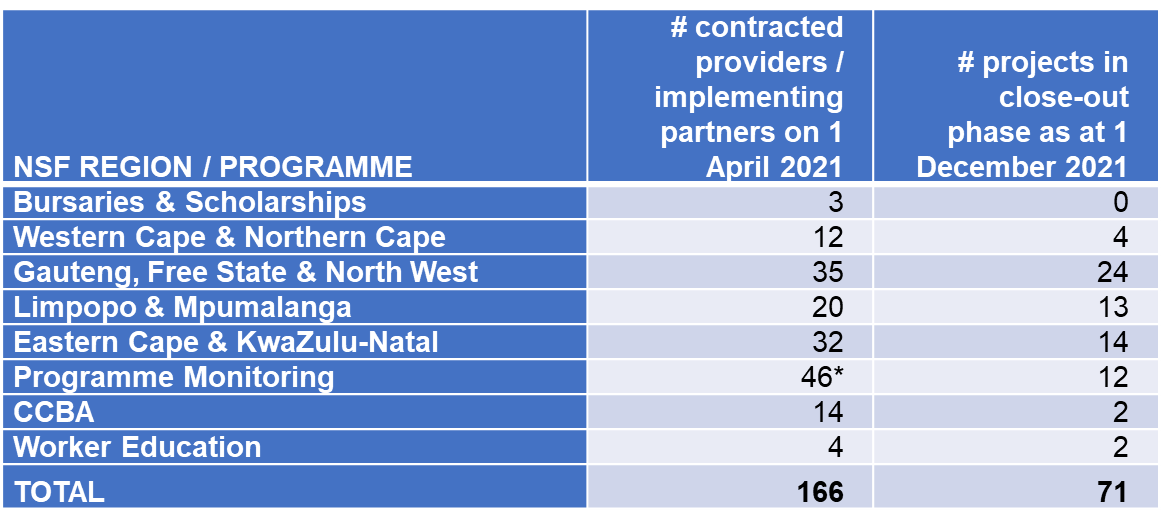 Approximately 14410 learners were funded through SDPs (excl. bursaries and scholarships) in Quarter 3 2021/22*

As at 1 December, NSF has 95 active projects, and which exclude projects in the close-out phase. 
*The approximation considers the rate of learner training drop-out rate. These are on/off the job training initiatives which are stipend guaranteeing.
20
4. AUDIT ACTION PLAN: Strengthening of project monitoring and evaluation
Progress to date:
Quarterly performance information reporting for all projects is done during 2020/21 period including the PSET system reporting. 
NSF has instituted a project reporting monitoring team to follow up on all outstanding reports, and report monthly to the NSF Executive Committee (Exco) for timeous intervention.
Noncompliance sanction have commenced to ensure compliance to MOA and reporting (rejection of requests for the next tranche payment if  incomplete documentation is submitted).
COMMUNICATION TO SDPs: 
The NSF now issues external circulars to SDP regarding the preparation of supporting documents required in preparation for the audit cycle. 
Internal circulars are also issued NSF regarding the submission of quarterly performance information reports.
21
5. AUDIT ACTION PLAN: Managing external risks, ensuring compliance and repairing relationships
Progress to date:
The accounting authority approved key policies in 2020/21 to address the lack of reporting by
    some funded initiatives, namely: 
Compliance Policy
Restricting of Defaulting SDPs Policy
SOP to Non-compliance with the Provision of the Memorandum of Agreement 
A combined quality assurance framework to be developed.
There has been an acrimonious relationship between the NSF and the AGSA. 
The NSF and AGSA mutually agreed that professional conduct is the foundation of a successful
     relationship between the two entities.
To this effect meetings took place in which the office of the AGSA orientated the NSF personnel
     personnel on the legal requirements and expectation during the audit process in 2021/22 financial year
    and moving forward NSF audit champions were appointed.
There is also an agreement on performing an NSF internal audit assisted by the AGSA before the
    actual audit takes place.
22
6. AUDIT ACTION PLAN: Financial Statements
Progress to date:
Monthly and Quarterly reconciliation are performed and records kept though this process is still bogged down by manual capturing (tedious).
Audit findings on accruals and infrastructure expenditure to be resolved by end of February before the commencement of the interim audit process.
Financial statements preparation process ongoing, will be subject to interim audit.
Revenue- Expenditure- Surplus equilibrium maintained.
Preparation for interim audit with the assistance of AGSA is on course (will begin by mid March 2022).
23
7. AUDIT ACTION PLAN: Implementation of the 2020/21 Consolidated Audit Action Plan
Progress to date:
NSF Executive Office has established an independent internal audit process to coordinate and monitor the implementation of the audit action plan.
A number of Determination Testing is underway and will be reported to the AA and EA for further action as informed by the findings.
The NSF Audit Committee is guiding and supporting all the NSF managerial efforts to change the fortunes of the NSF.
The presentation captures the summary key points of the consolidated NSF Audit Action Plan arising from the AGSA audit findings.
THANK YOU